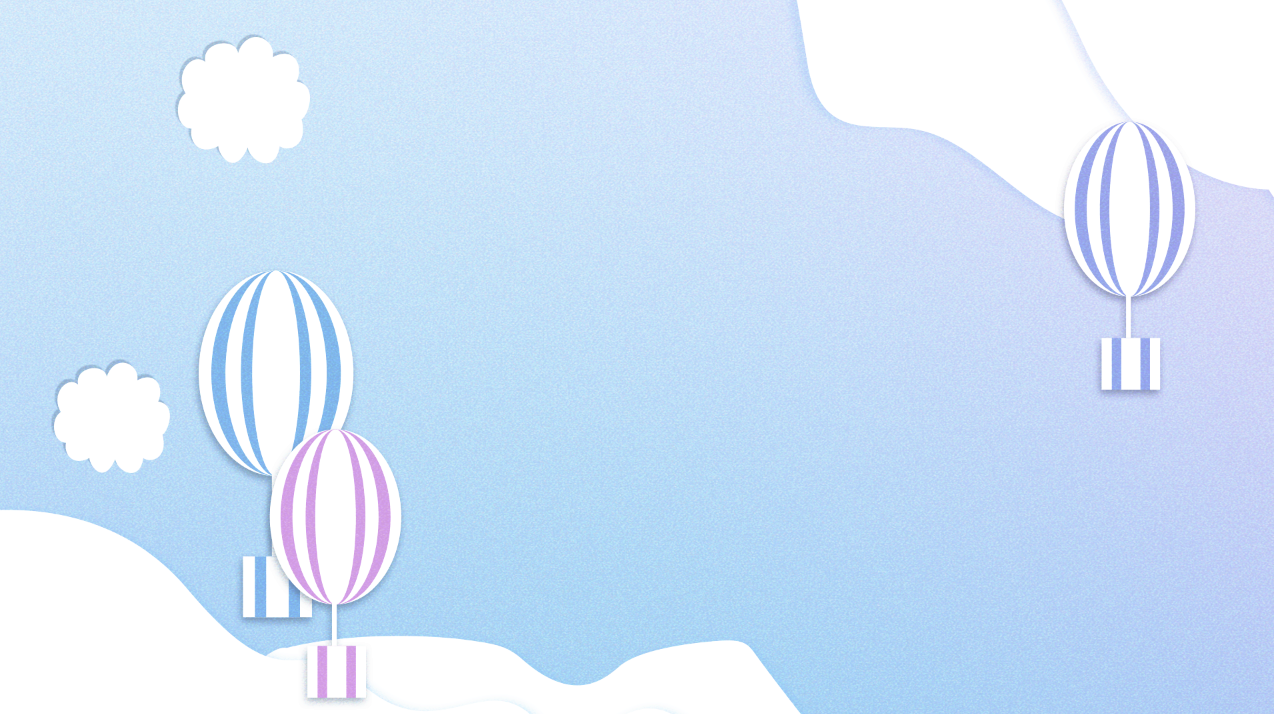 营销策划PPT模板
小清新
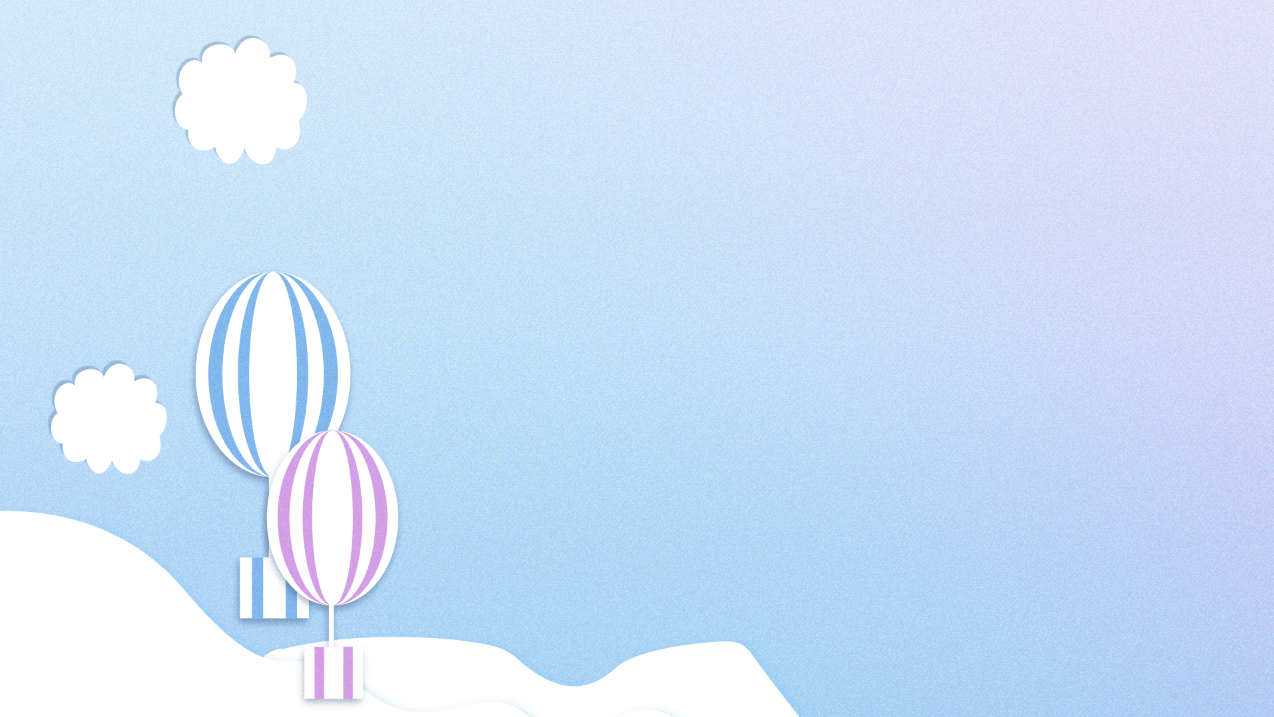 目录
营销时间
ANNUAL WORK SUMMARY
CONTENTS
营销安排
COMPLETION OF WORK
营销含义
SUCCESSFUL PROJECT
营销活动
NEXT YEAR WORK PLAN
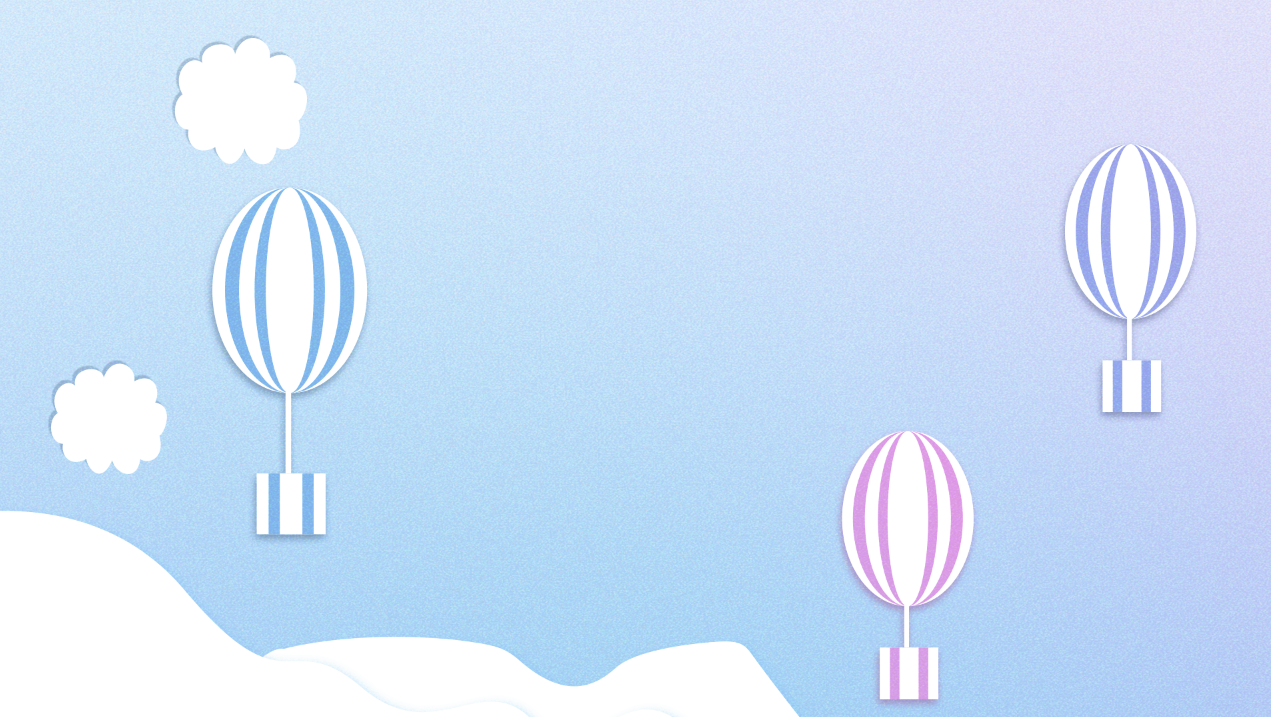 PART 01
营销时间
请替换文字内容
请在这里添加标题
请在这里添加标题
请在这里添加标题
请在这里添加标题
请在这里添加相应的文字内容请在这里添加相应的文字内容
请在这里添加相应的文字内容请在这里添加相应的文字内容
请在这里添加相应的文字内容请在这里添加相应的文字内容
请在这里添加相应的文字内容请在这里添加相应的文字内容
请替换文字内容
04
输入标题
输入标题
01
单击添加主题描述文字单击添加主题描述
单击添加主题描述文字单击添加主题描述
03
输入标题
02
输入标题
单击添加主题描述文字单击添加主题描述
输入标题
单击添加主题描述文字单击添加主题描述
请替换文字内容
标题文字添加
标题文字添加
标题文字添加
标题文字添加
点击添加相关标题文字，点击添加相关标题文字点击添加相关标题文字，点击添加相关标题文字点击添加相关标题文字，点击添加相关标题文字
点击添加相关标题文字，点击添加相关标题文字点击添加相关标题文字，点击添加相关标题文字点击添加相关标题文字，点击添加相关标题文字
点击添加相关标题文字，点击添加相关标题文字点击添加相关标题文字，点击添加相关标题文字点击添加相关标题文字，点击添加相关标题文字
点击添加相关标题文字，点击添加相关标题文字点击添加相关标题文字，点击添加相关标题文字点击添加相关标题文字，点击添加相关标题文字
请替换文字内容
点击添加标标题文字点击添加标标题文字点击添加标标题文字点击添加标标题文字
点击添加标标题文字点击添加标标题文字点击添加标标题文字点击添加标标题文字
点击添加标标题文字点击添加标标题文字点击添加标标题文字点击添加标标题文字
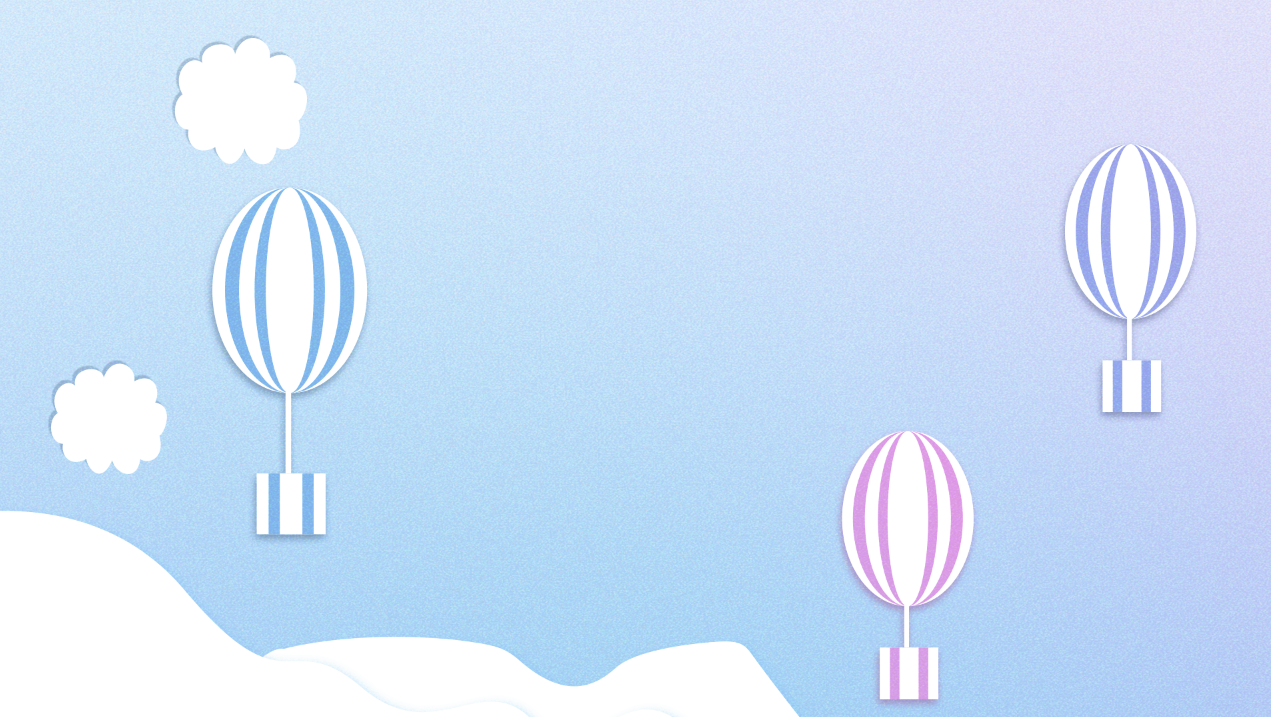 PART 02
营销安排
请替换文字内容
标题文本预设
标题文本预设
此部分内容作为文字排版占位显示 （建议使用主题字体）
此部分内容作为文字排版占位显示 （建议使用主题字体）
标题文本预设
标题文本预设
此部分内容作为文字排版占位显示 （建议使用主题字体）
此部分内容作为文字排版占位显示 （建议使用主题字体）
请替换文字内容
请替换文字内容
点击添加标题
点击添加相关标题文字，点击添加相关标题文字，点击添加相关标题文字，点击添加相关标题文字，点击添加相关标题文字。
点击添加标题
请替换文字内容
点击添加
点击添加相关标题文字，点击添加相关标题文字，点击添加相关标题文字，点击添加相关标题文字，点击添加相关标题文字。
点击添加标题
请替换文字内容
点击添加相关标题文字，点击添加相关标题文字，点击添加相关标题文字，点击添加相关标题文字，点击添加相关标题文字。
请替换文字内容
TITLE
TITLE
TITLE
TITLE
点击添加标题文字点击添加标题文字点击添加标题文字点击添加标题文字点击添加标题文字点击添加标题文字
点击添加标题文字点击添加标题文字点击添加标题文字点击添加标题文字点击添加标题文字点击添加标题文字
点击添加标题文字点击添加标题文字点击添加标题文字点击添加标题文字点击添加标题文字点击添加标题文字
点击添加标题文字点击添加标题文字点击添加标题文字点击添加标题文字点击添加标题文字点击添加标题文字
2019
2020
2022
2021
请替换文字内容
02
04
End
Start
01
03
05
Company Brief
Company Brief
Company Brief
Company Brief
Company Brief
点击添加标题文字点击添加标题文字点击添加标题文字点击添加标题文字点击添加标题文字点击添加标题文字
点击添加标题文字点击添加标题文字点击添加标题文字点击添加标题文字点击添加标题文字点击添加标题文字
点击添加标题文字点击添加标题文字点击添加标题文字点击添加标题文字点击添加标题文字点击添加标题文字
点击添加标题文字点击添加标题文字点击添加标题文字点击添加标题文字点击添加标题文字点击添加标题文字
点击添加标题文字点击添加标题文字点击添加标题文字点击添加标题文字点击添加标题文字点击添加标题文字
请替换文字内容
Suitable title here
Suitable title here
Suitable title here
Suitable title here
点击添加标题文字点击添加标题文字点击添加标题文字点击添加标题文字点击添加标题文字点击添加标题文字
点击添加标题文字点击添加标题文字点击添加标题文字点击添加标题文字点击添加标题文字点击添加标题文字
点击添加标题文字点击添加标题文字点击添加标题文字点击添加标题文字点击添加标题文字点击添加标题文字
点击添加标题文字点击添加标题文字点击添加标题文字点击添加标题文字点击添加标题文字点击添加标题文字
2020
2022
2019
2021
2023
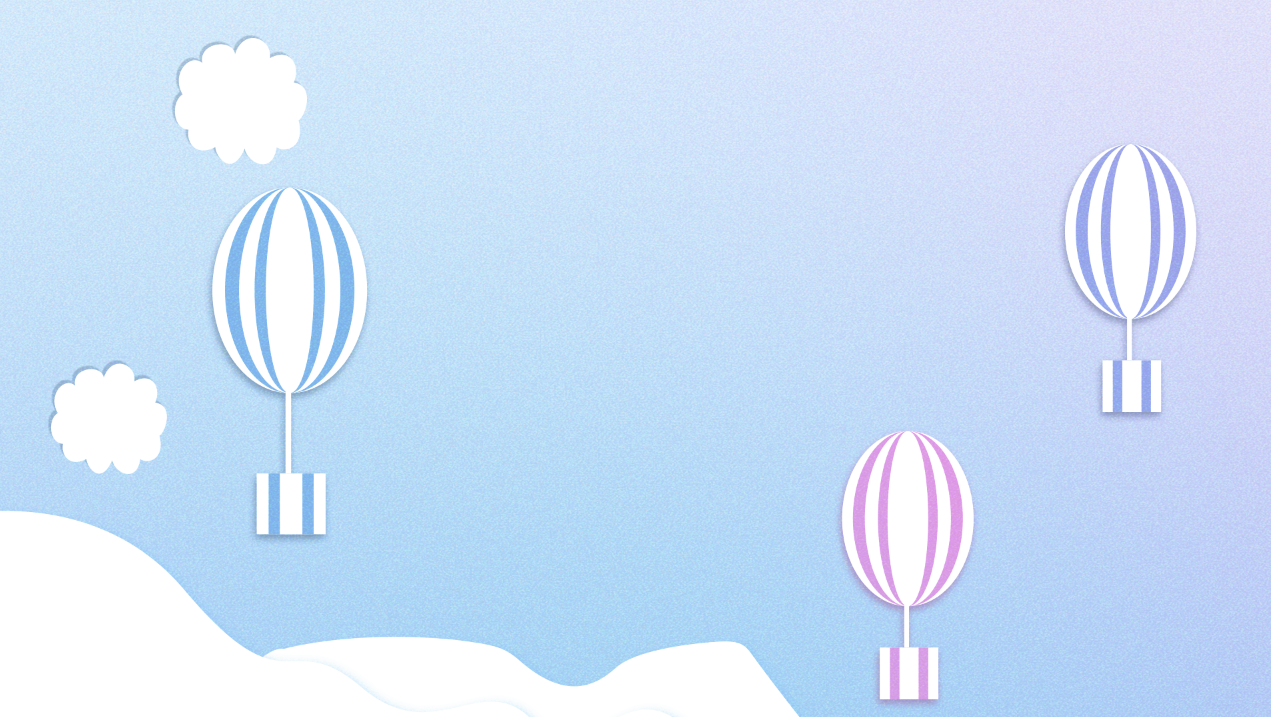 PART 03
营销含义
请替换文字内容
点击添加标题点击添加标题文字点击添加标题文字
点击添加标题点击添加标题文字点击添加标题文字
点击添加标题点击添加标题文字点击添加标题文字
点击添加标题点击添加标题文字点击添加标题文字
点击添加标题点击添加标题文字点击添加标题文字
03
01
02
04
05
请替换文字内容
Professional 
Competence
Correct Relations
With Clients
Relation with 
Staff Members
Sake of 
Impartiality
Employee
Responsibility
点击添加标题文字点击添加标题文字
点击添加标题文字点击添加标题文字
点击添加标题文字点击添加标题文字
点击添加标题文字点击添加标题文字
点击添加标题文字点击添加标题文字
请替换文字内容
文字添加
文字添加
文字添加
文字添加
文字添加
文字添加
文字添加
点击添加相关标题文字，点击添加相关标题文字点击添加相关标题文字，点击添加相关标题文字点击添加相关标题文字，点击添加相关标题文字
请替换文字内容
点击添加标题点击添加标题文字点击添加标题文字
点击添加标题点击添加标题文字点击添加标题文字
点击添加标题点击添加标题文字点击添加标题文字
点击添加标题点击添加标题文字点击添加标题文字
点击添加标题点击添加标题文字点击添加标题文字
请替换文字内容
S
点击添加标题文字点击添加标题文字
W
Weakness
点击添加标题文字点击添加标题文字
O
Opportunities
点击添加标题文字点击添加标题文字
T
Threats
点击添加标题文字点击添加标题文字
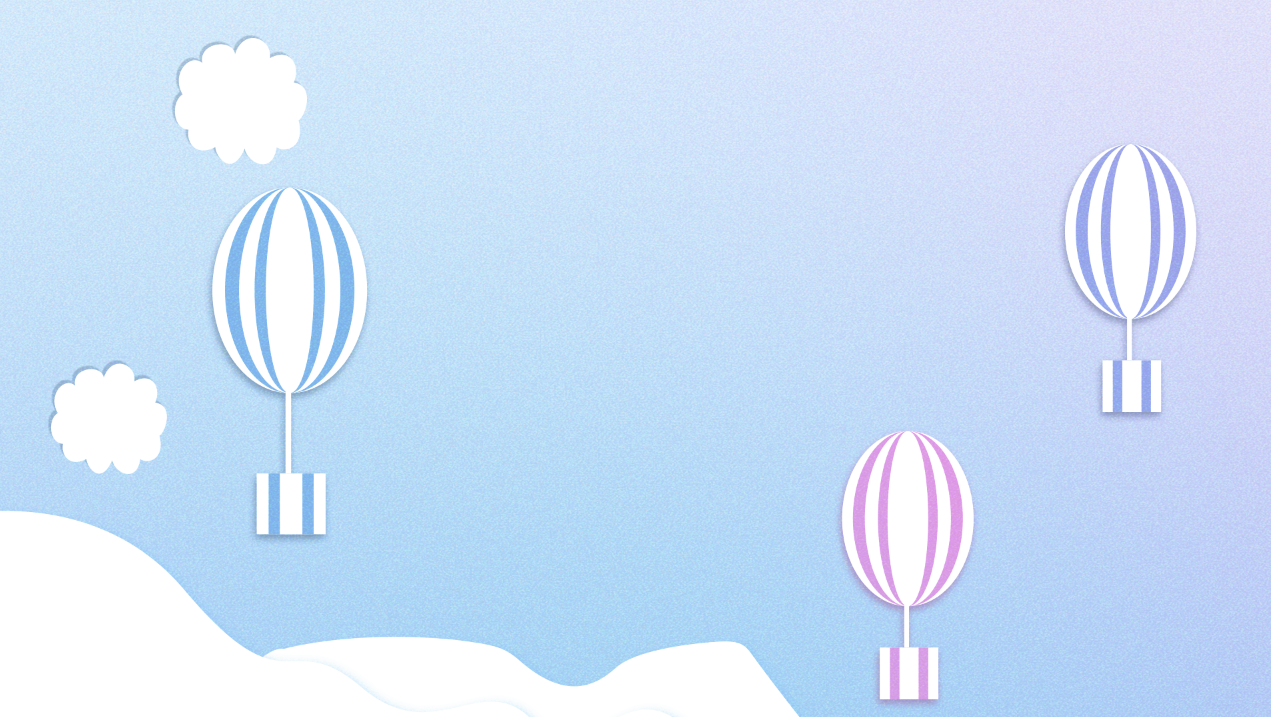 PART 04
营销活动
请替换文字内容
点击添加标题文字点击添加标题文字点击添加标题文字点击添加标题文字点击添加标题文字点击添加标题文字点击添加标题文字点击添加标题文字点击添加标题文字点击添加标题文字点击添加标题文字点击添加标题文字
点击添加标题文字点击添加标题文字点击添加标题文字点击添加标题文字点击添加标题文字点击添加标题文字
点击添加标题文字点击添加标题文字点击添加标题文字点击添加标题文字点击添加标题文字点击添加标题文字
请替换文字内容
点击添加标题文字点击添加标题文字点击添加标题
请替换文字内容
Q1
66%
点击添加相关标题文字，点击添加相关标题文字点击添加相关标题文字，点击添加相关标题文字点击添加相关标题文字，点击添加相关标题文字
Q2
90%
Q3
80%
Q4
70%
TEXT HERE
点击添加相关标题文字，点击添加相关标题文字点击添加相关标题文字，点击添加相关标题文字点击添加相关标题文字，点击添加相关标题文字
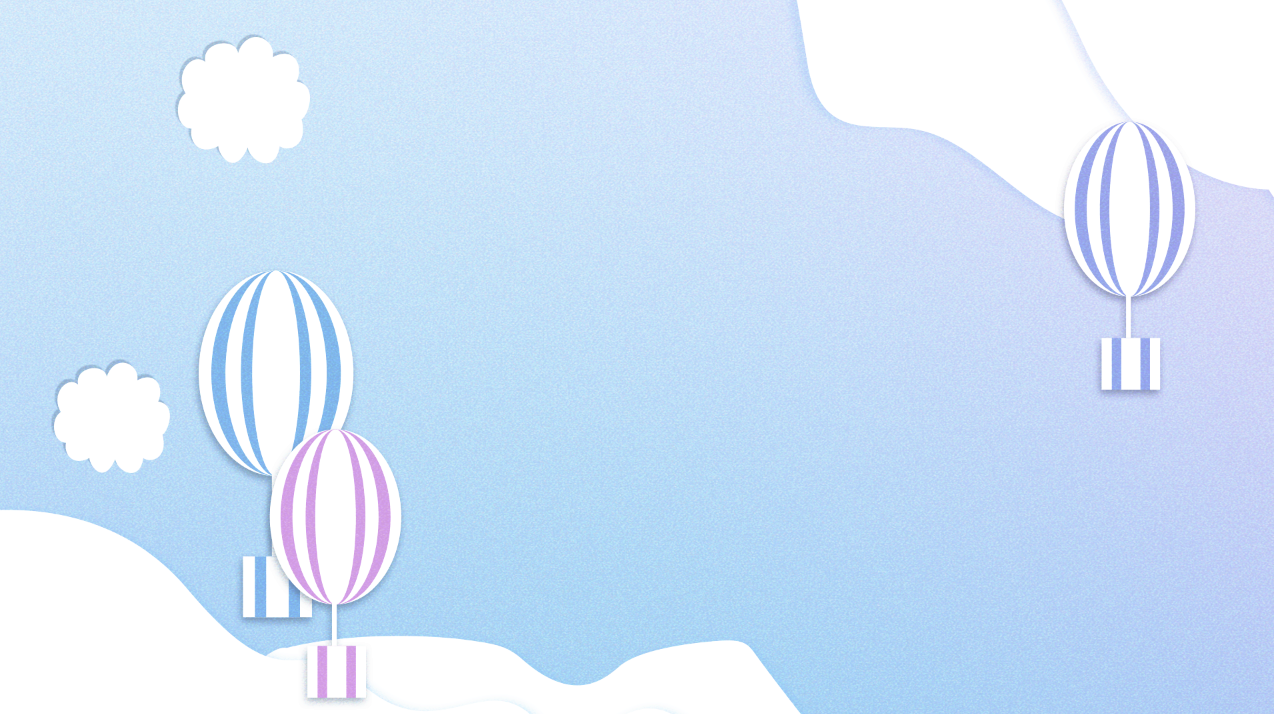 谢谢大家
THANKS
小清新